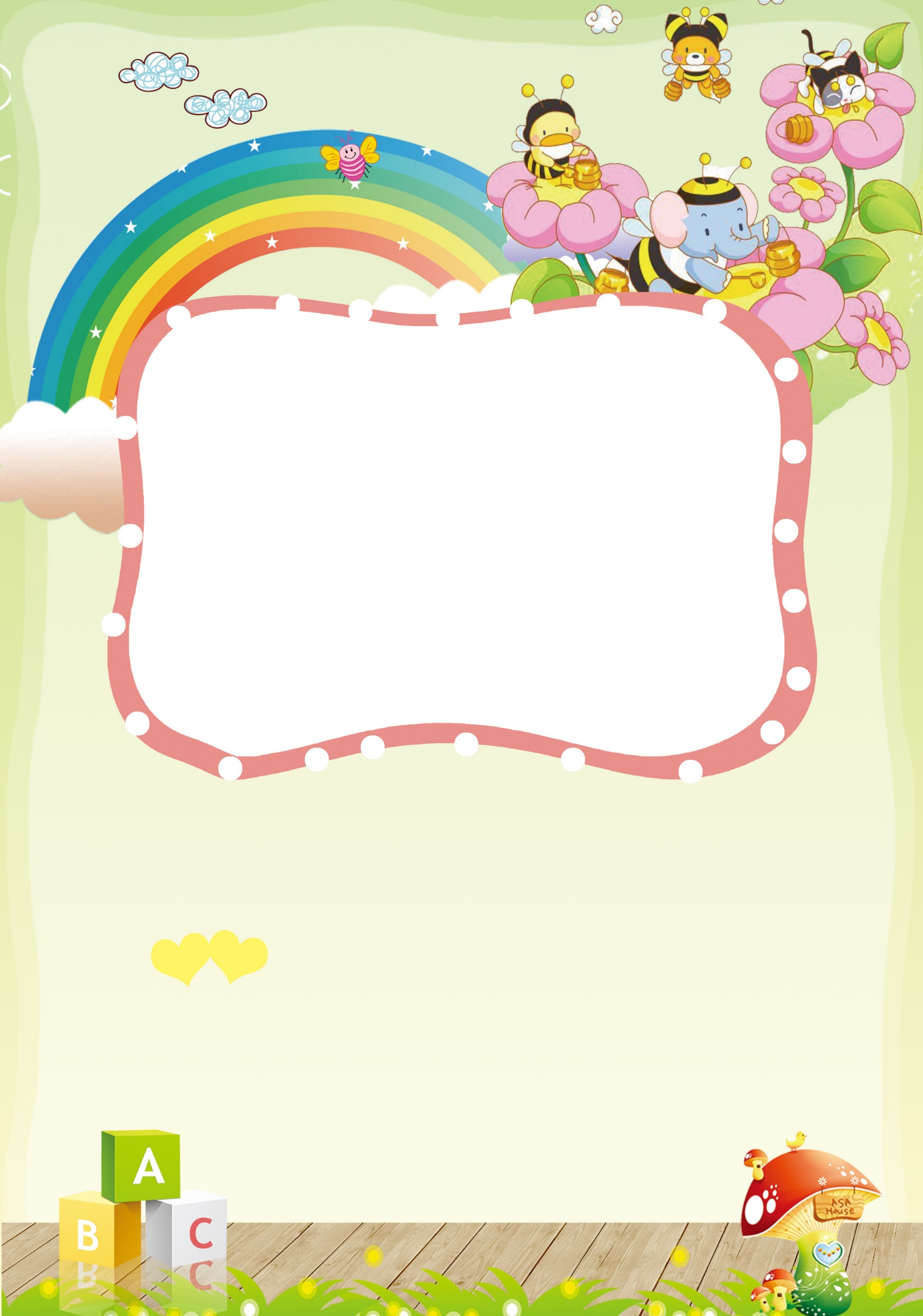 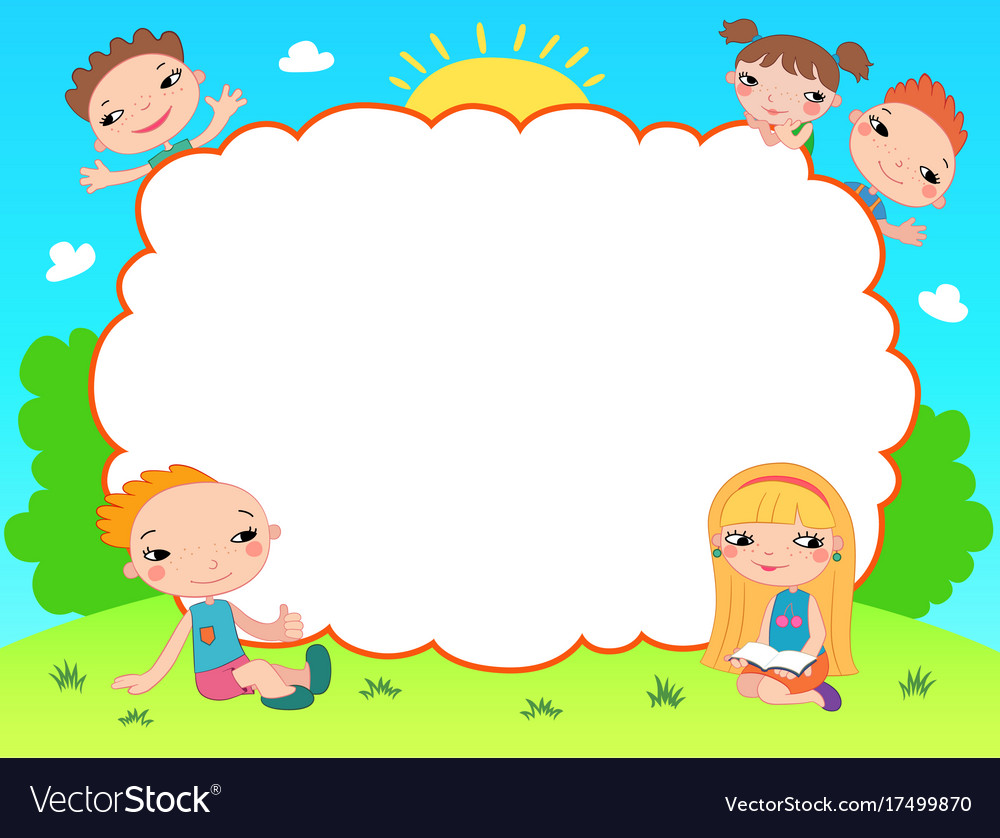 Bản quyền thuộc về: FB Hương Thảo - https://www.facebook.com/huongthaoGADT/
Chào mừng các em đến với tiết Tiếng Việt - Lớp 2
Thứ tư ngày 30 tháng 10 năm 2024
Tiếng việt
Bài 16: Nghe viết : Khi trang sách mở ra (Tiết 3)
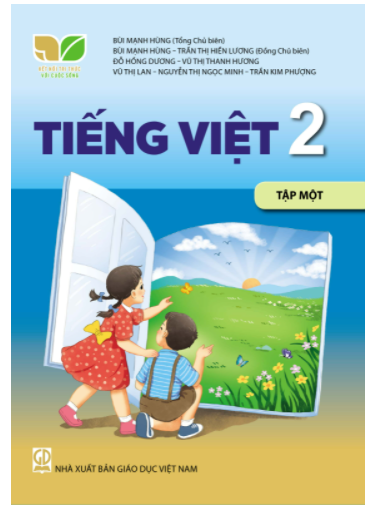 [Speaker Notes: Bài giảng thiết kế bởi: Hương Thảo - tranthao121006@gmail.com]
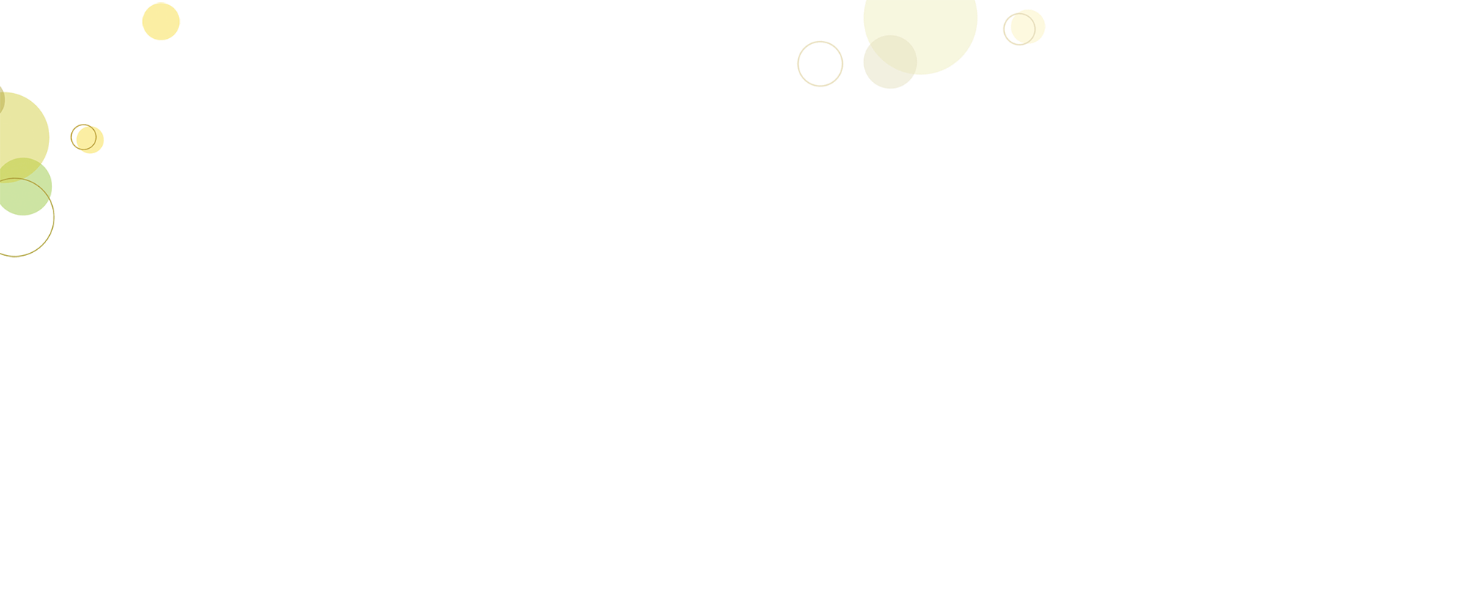 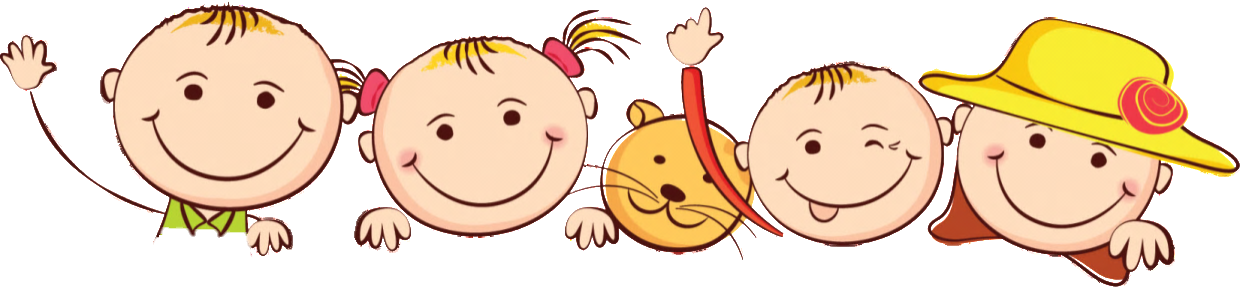 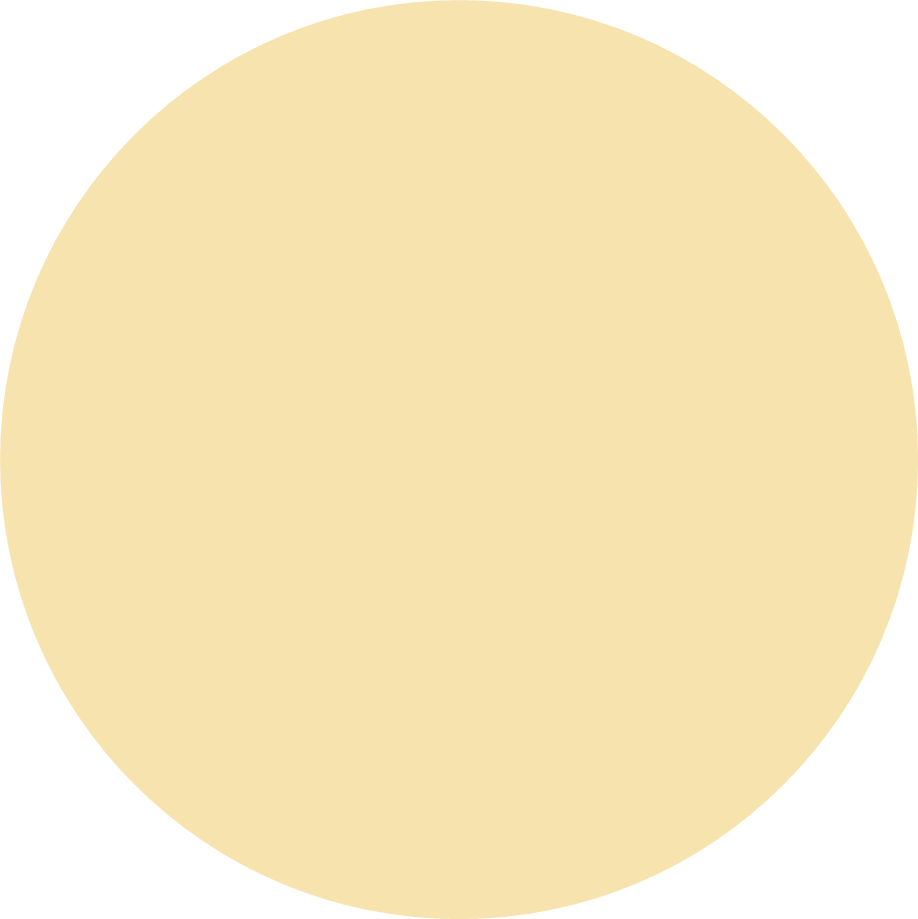 Khởi động
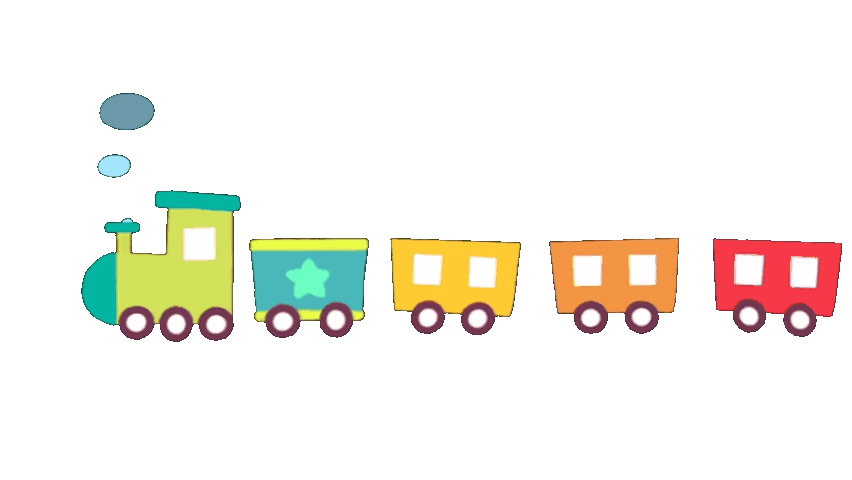 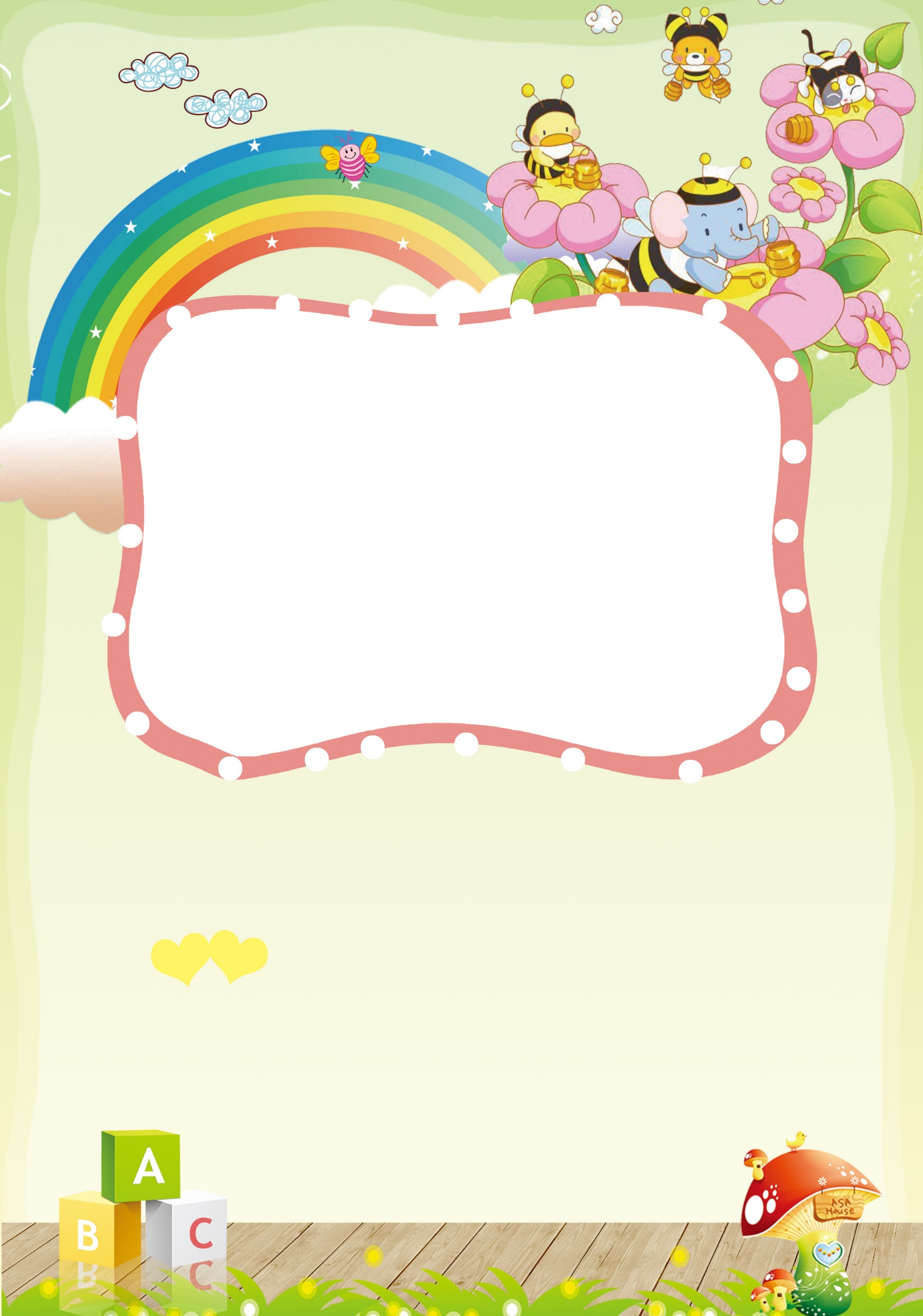 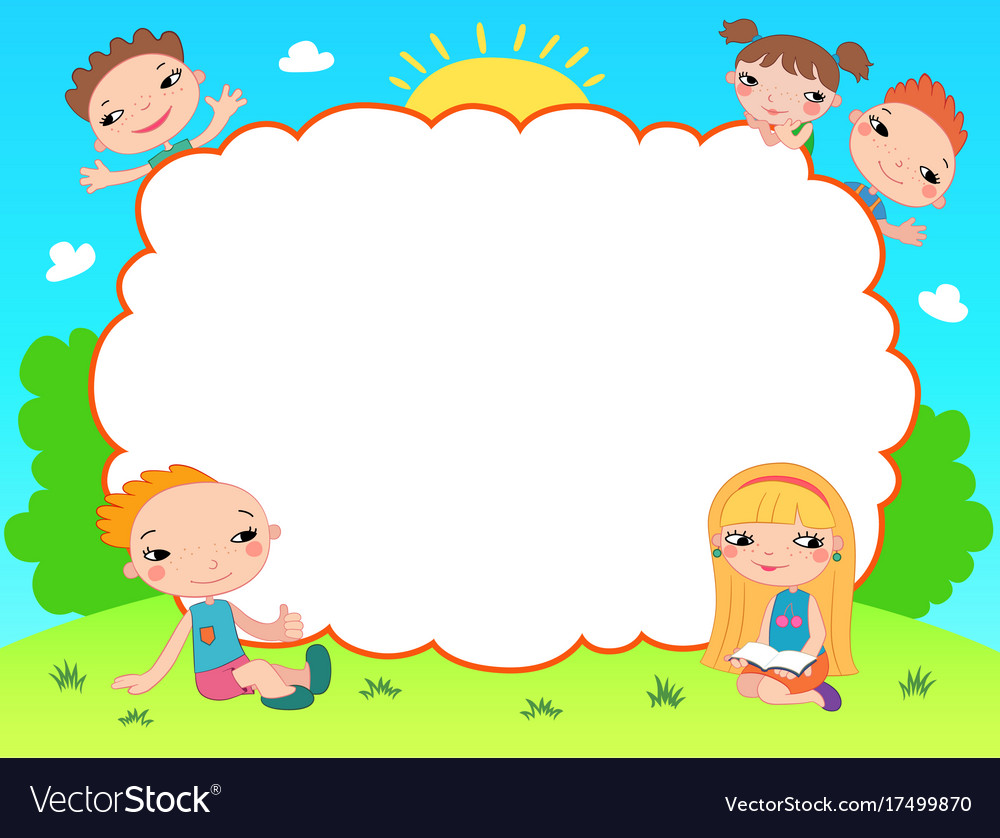 Bản quyền thuộc về: FB Hương Thảo - https://www.facebook.com/huongthaoGADT/
Chào mừng các em đến với tiết Tiếng Việt - Lớp 2
TRÒ CHƠI : CON THỎ
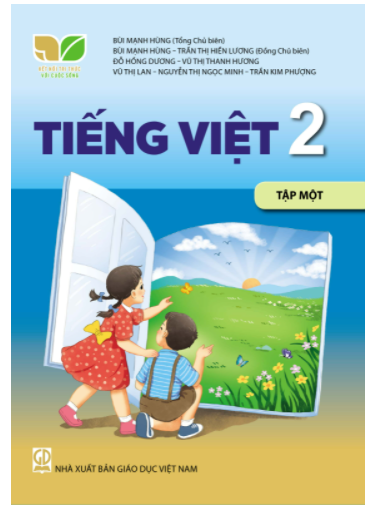 [Speaker Notes: Bài giảng thiết kế bởi: Hương Thảo - tranthao121006@gmail.com]
Bài 16: KHI TRANG SÁCH MỞ RA
Tiết 3
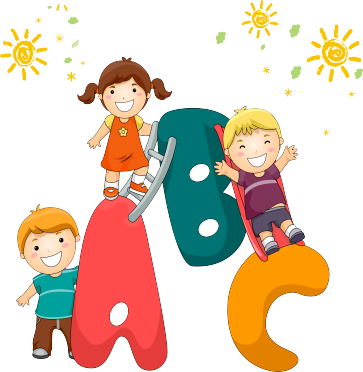 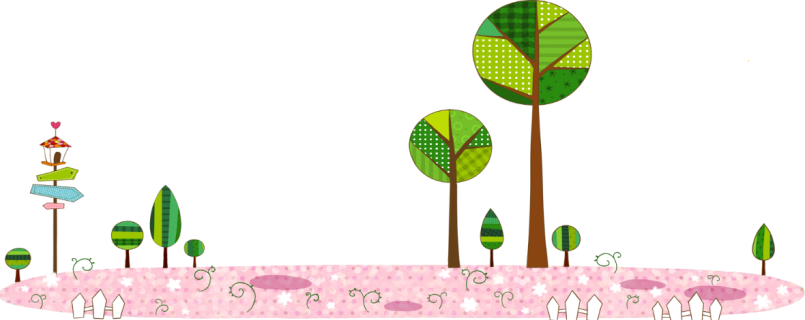 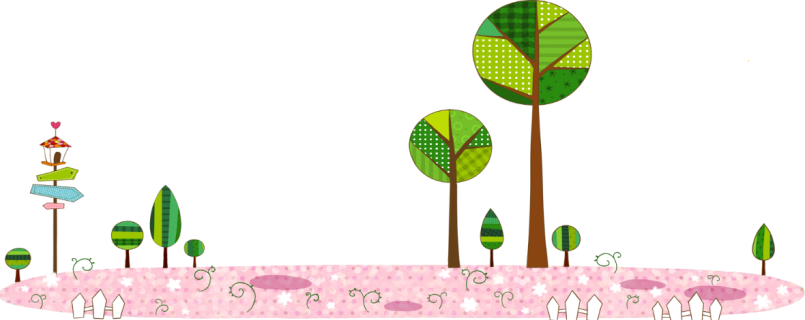 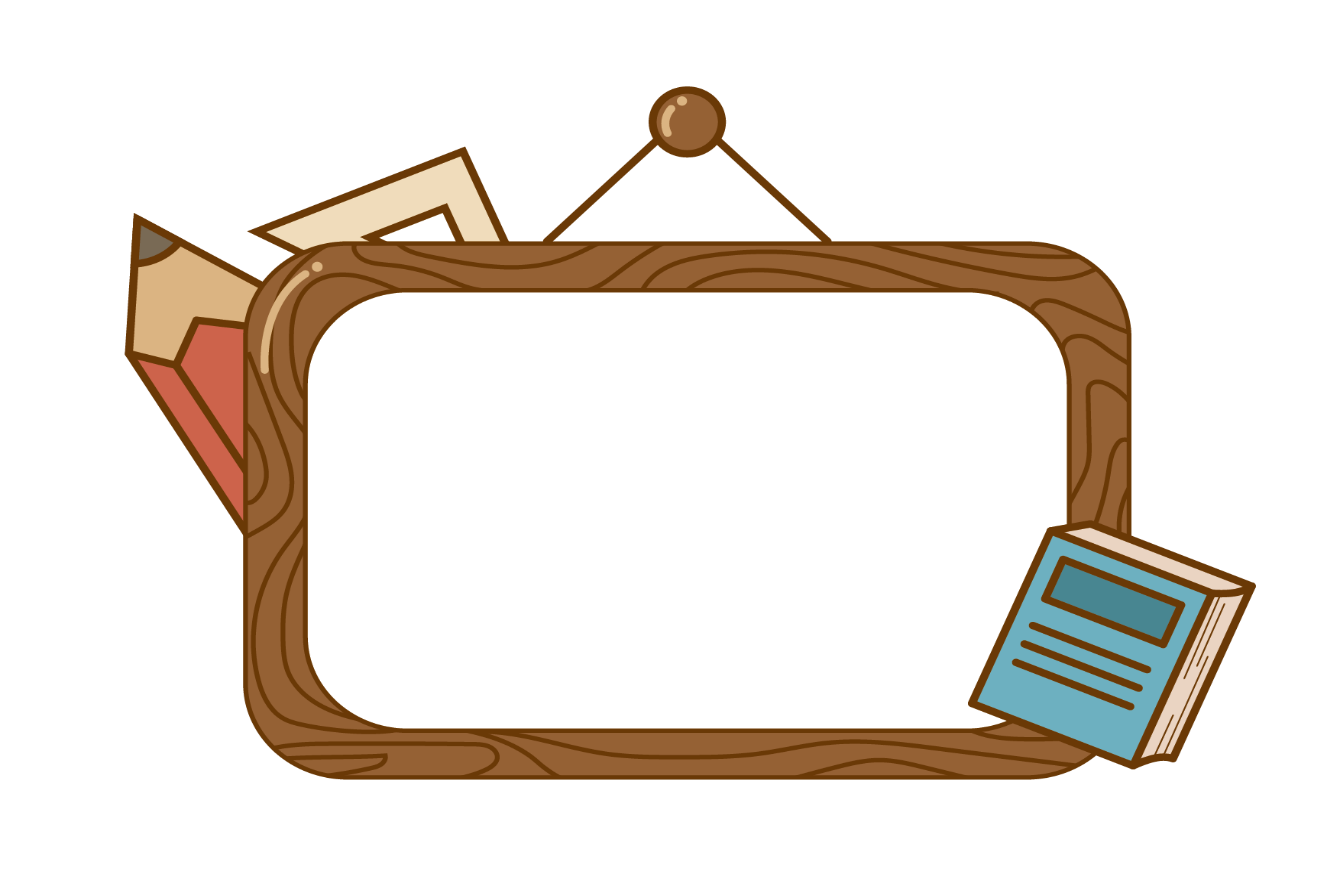 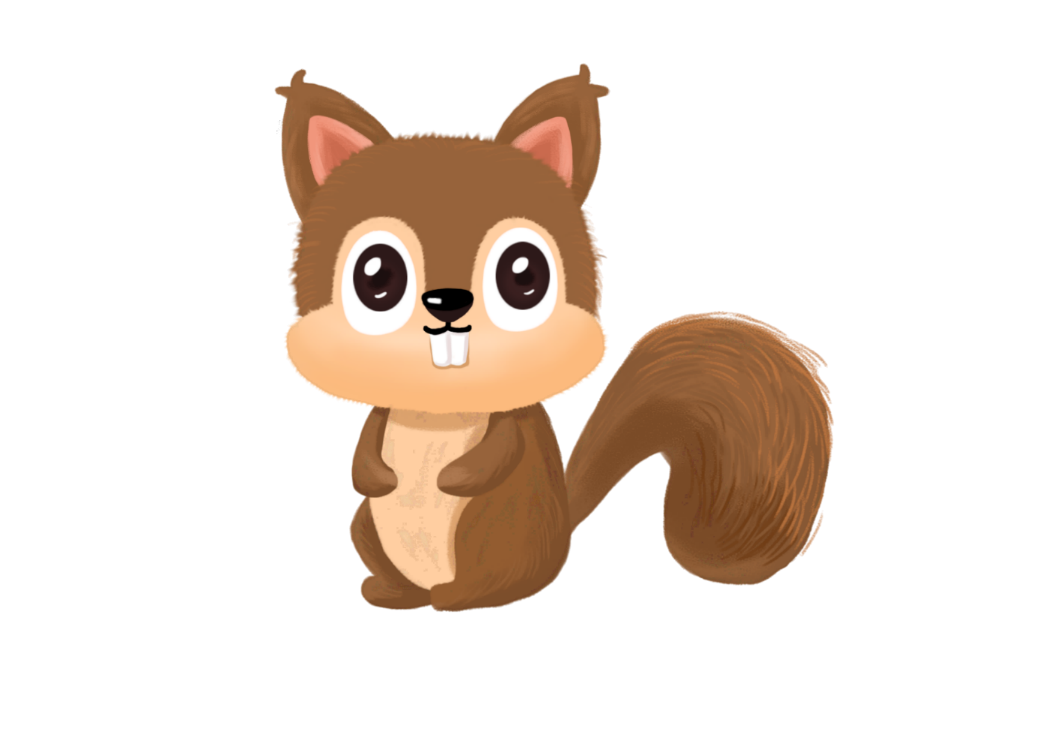 Viết
Nghe – viết
Khi trang sách mở ra
Trang sách còn có lửa
Mà giấy chẳng cháy đâu
Trang sách có ao sâu
Mà giấy không hề ướt
Trang sách không nói được
Sao em nghe điều gì
Dạt dào như sóng vỗ
Một chân trời đang đi.
Đoạn văn có những chữ nào cần viết hoa?
Nghe – viết
Khi trang sách mở ra
Trang sách còn có lửa
Mà giấy chẳng cháy đâu
Trang sách có ao sâu
Mà giấy không hề ướt
Trang sách không nói được
Sao em nghe điều gì
Dạt dào như sóng vỗ
Một chân trời đang đi.
Chữ đứng đầu câu cần viết hoa
TËp viÕt tõ khã
trang sách
dạt dào
chân trời
sóng vỗ
Viết tên 2 tác giả của những cuốn sách  em đã học
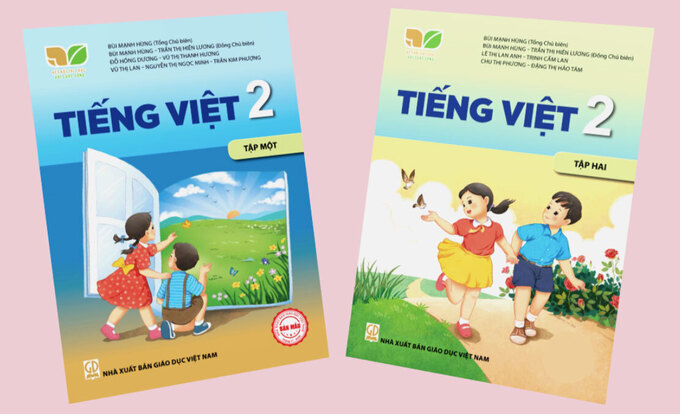 2
3. Chọn a hoặc b
a. Chọn l hoặc n thay cho ô vuông
Dao có mài mới sắc, người có học mới nên
Hay học thì sang hay  làm thì có 
Lật từng trang, từng trang
   Giấy trắng sờ mát rượi
   Thơm tho mùi giấy mới
   Nắn nót bàn tay xinh.
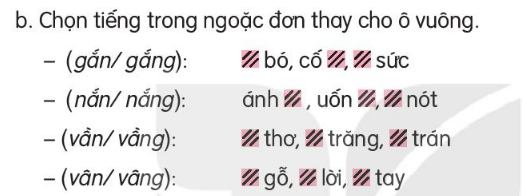 gắn bó, cố gắng, gắng sức
Ánh nắng, uốn nắn, nắn nót
Vần thơ, vầng trăng, vầng trán
Vân gỗ, vâng lời, vân tay
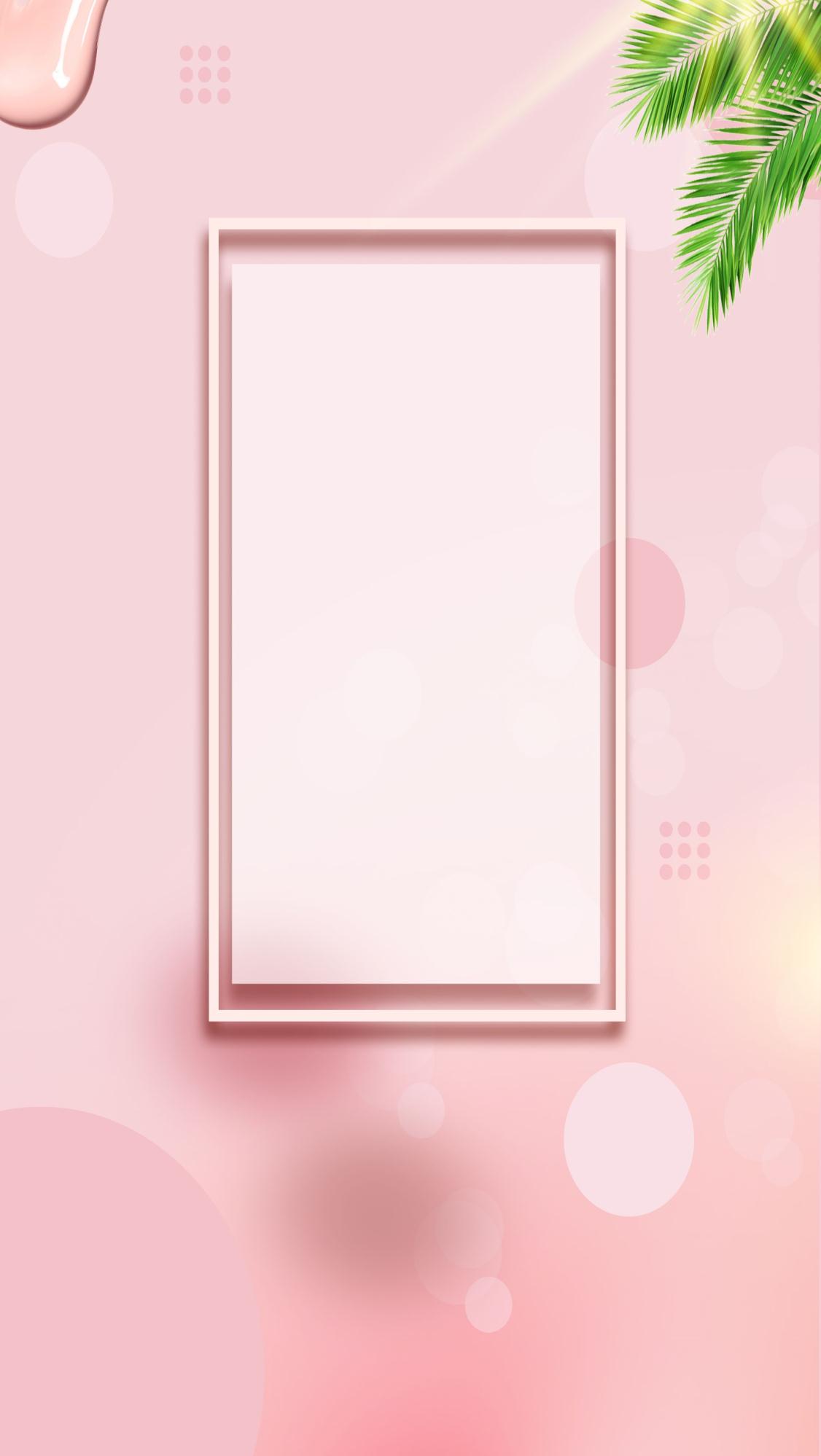 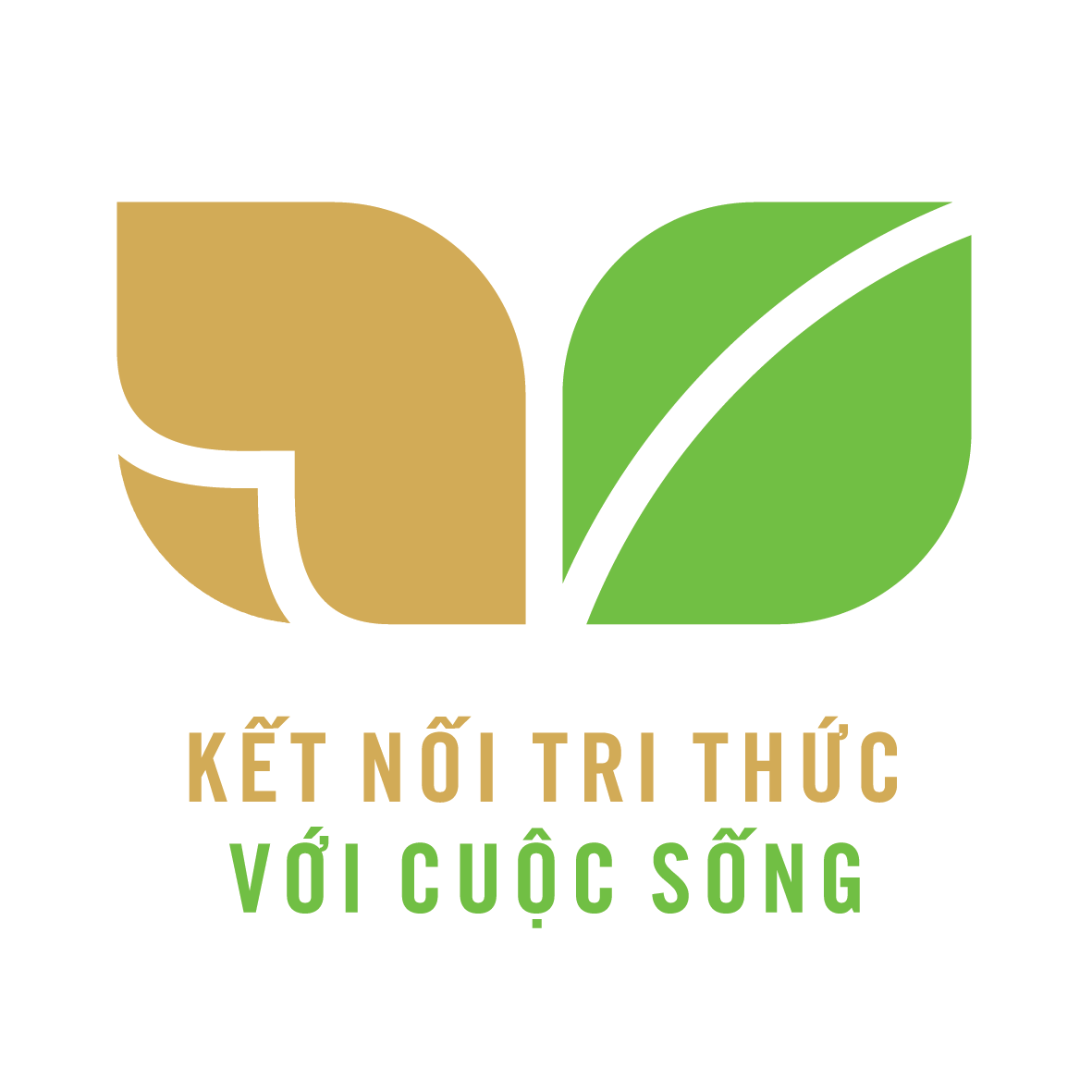 CỦNG CỐ BÀI HỌC
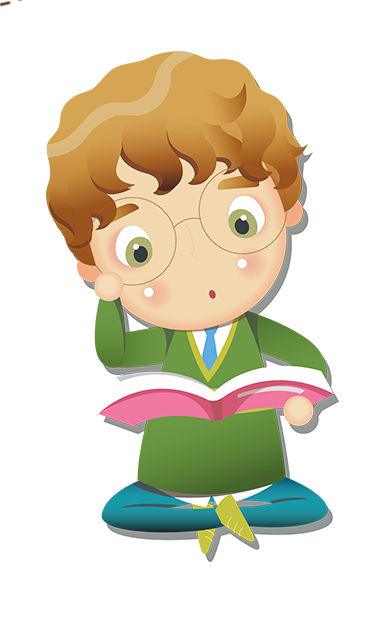